MIT 6.875
Foundations of Cryptography
Lecture 7
Recap + Today
Define one-way functions (OWF).
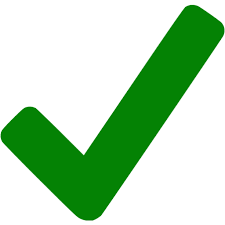 Define Hardcore bits (HCB).
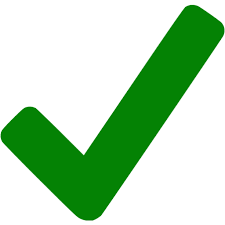 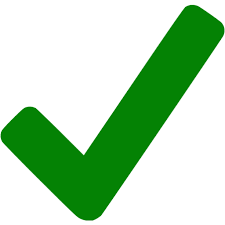 Goldreich-Levin Theorem: “every OWF has a HCB.”
Recap + Today
Define one-way functions (OWF).
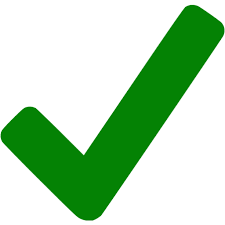 Define Hardcore bits (HCB).
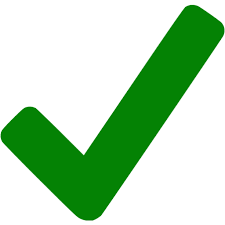 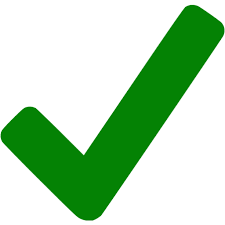 Goldreich-Levin (GL) Theorem: Version 1
GL Theorem: Version 2
Key Point:  
This statement is sufficient to construct PRGs from any OWP.
If there are OWPs, then there are PRGs
CONSTRUCTION
We proved a weaker version in L6:
We proved a weaker version in L6:
First, we used an averaging argument.
Proof: On the board.
We proved a weaker version in L6:
Key Idea: Linearity
(by union bound)
We proved a weaker version in L6:
Inverter A:
Analysis: Chernoff + Union Bound
Who’s the culprit here?
(by union bound)
The Real Proof of the GL Theorem
(attributed to Charlie Rackoff)
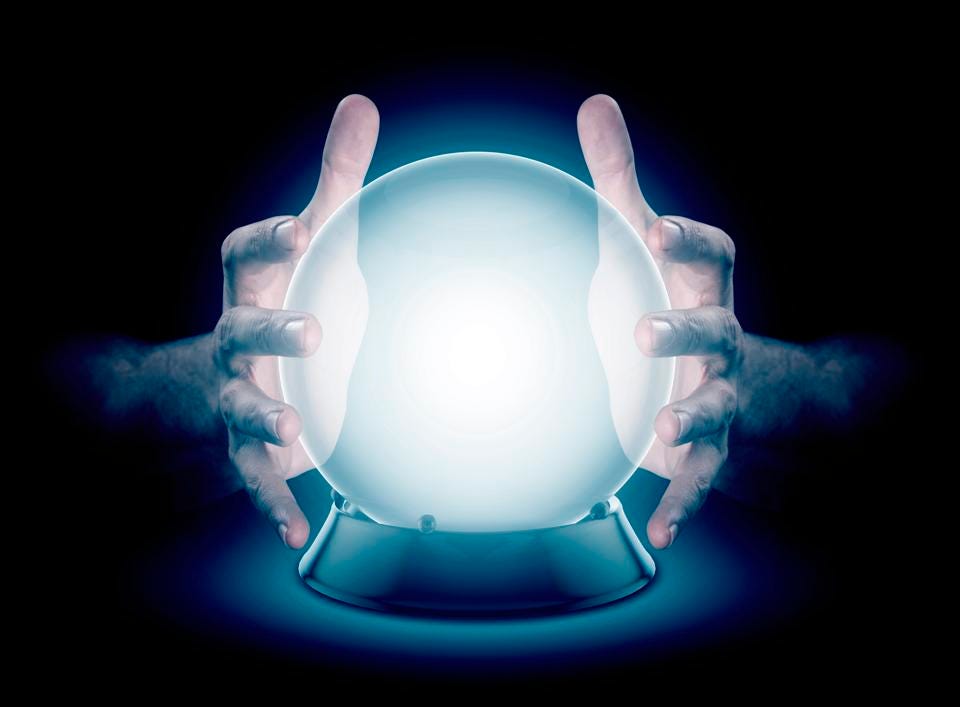 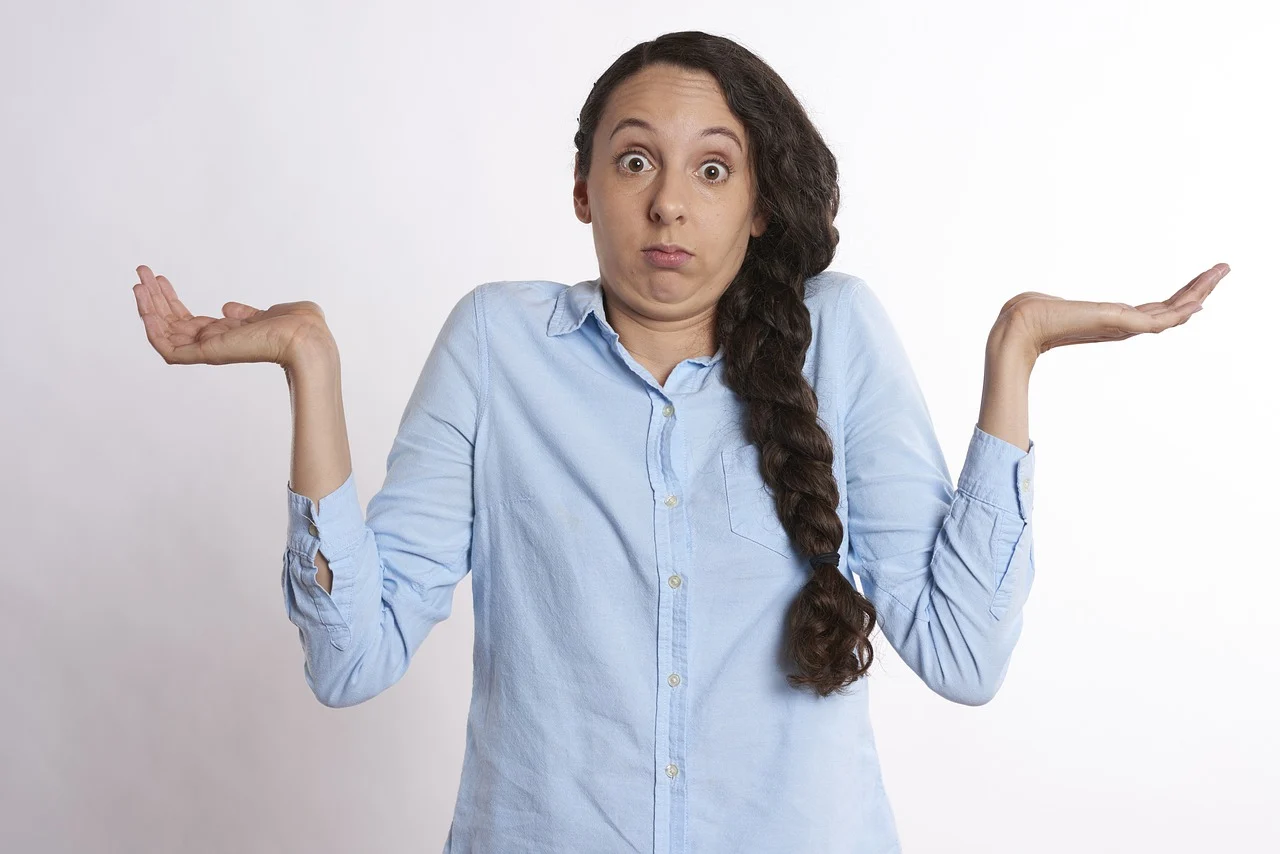 For a minute, assume we have a bit of help/advice.
The Real Proof of the GL Theorem
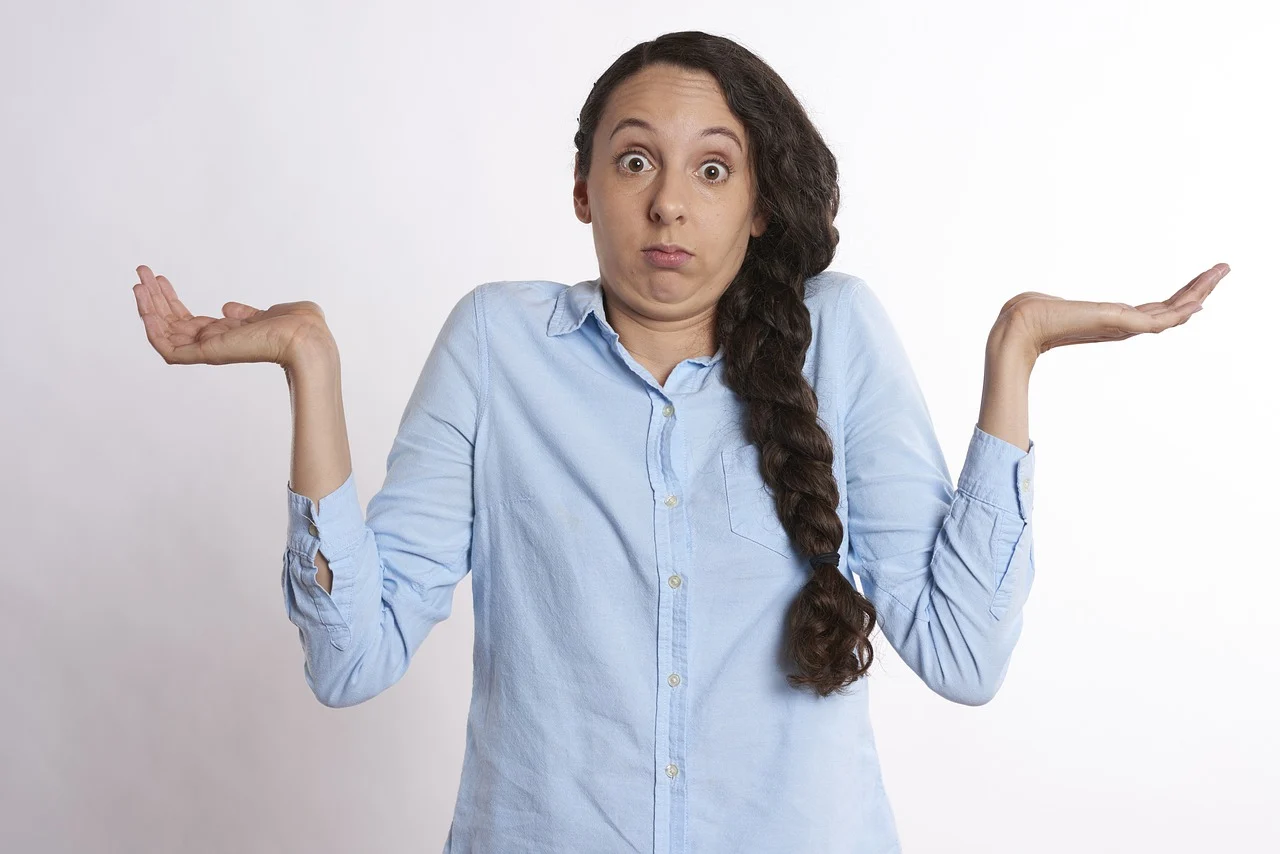 If our guesses are all correct, then the analysis works out just as before.
Parsimony in Guessing
The OWF Inverter
Analysis of the Inverter
Therefore, can apply Chebyshev!
(Pf. on the board, also in the next two slides)
Analysis of the Inverter
Analysis of the Inverter
Putting it all together
The Coding-Theoretic View of GL
Hardcore Predicates from any 
List-Decodable Code
(due to Impagliazzo and Sudan)
A hardcore-bit predictor gives us access to a corrupted codeword. Running the list-decoder on it gives us the list of possible inverses.  The fact that the OWF is easy to compute means that we can filter out the bogus (non-)inverses.
Recap
1. Defined one-way functions (OWF).
2. Defined Hardcore bits (HCB).
3. Goldreich-Levin Theorem: every OWF has a HCB.
(showed proof for an important special case)
Universal Hardcore Predicate Conjecture 1
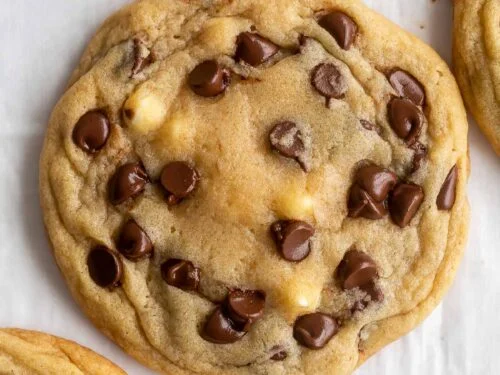 Universal Hardcore Predicate Conjecture 2
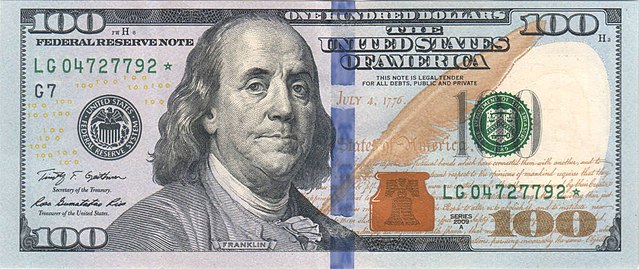 Other Topics (Time permitting)
2. Pseudorandom Permutations from Pseudorandom Functions 
(the Luby-Rackoff construction)
Minicrypt:
CCA-secure Secret-key enc.
MAC
Secret-key encryption
PRF
Zero-Knowledge  proofs
PRG
(Stateful) Secret-key encryption
Digital Signatures
Bit Commitment
OWF
Hashing
Candidate Constructions: from number theory, geometry, combinatorics,…
OWF